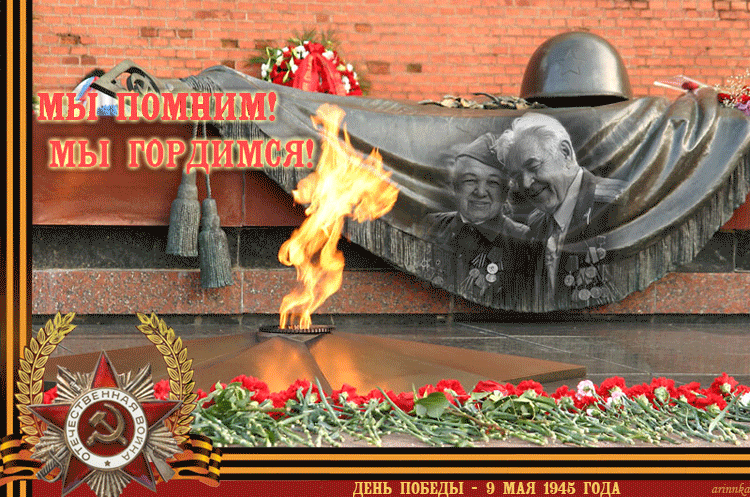 Поклонимся великим тем годам
Фоторепортаж  экскурсии по местам боевой славы
                                                                                                                    города Твери подготовила: старший воспитатель 
                                                                                                                     МДОУ «Детский сад №33», Денисенко Л.Х.
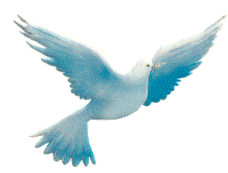 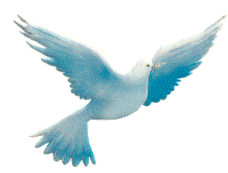 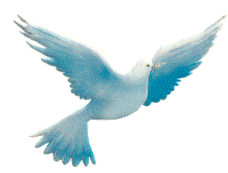 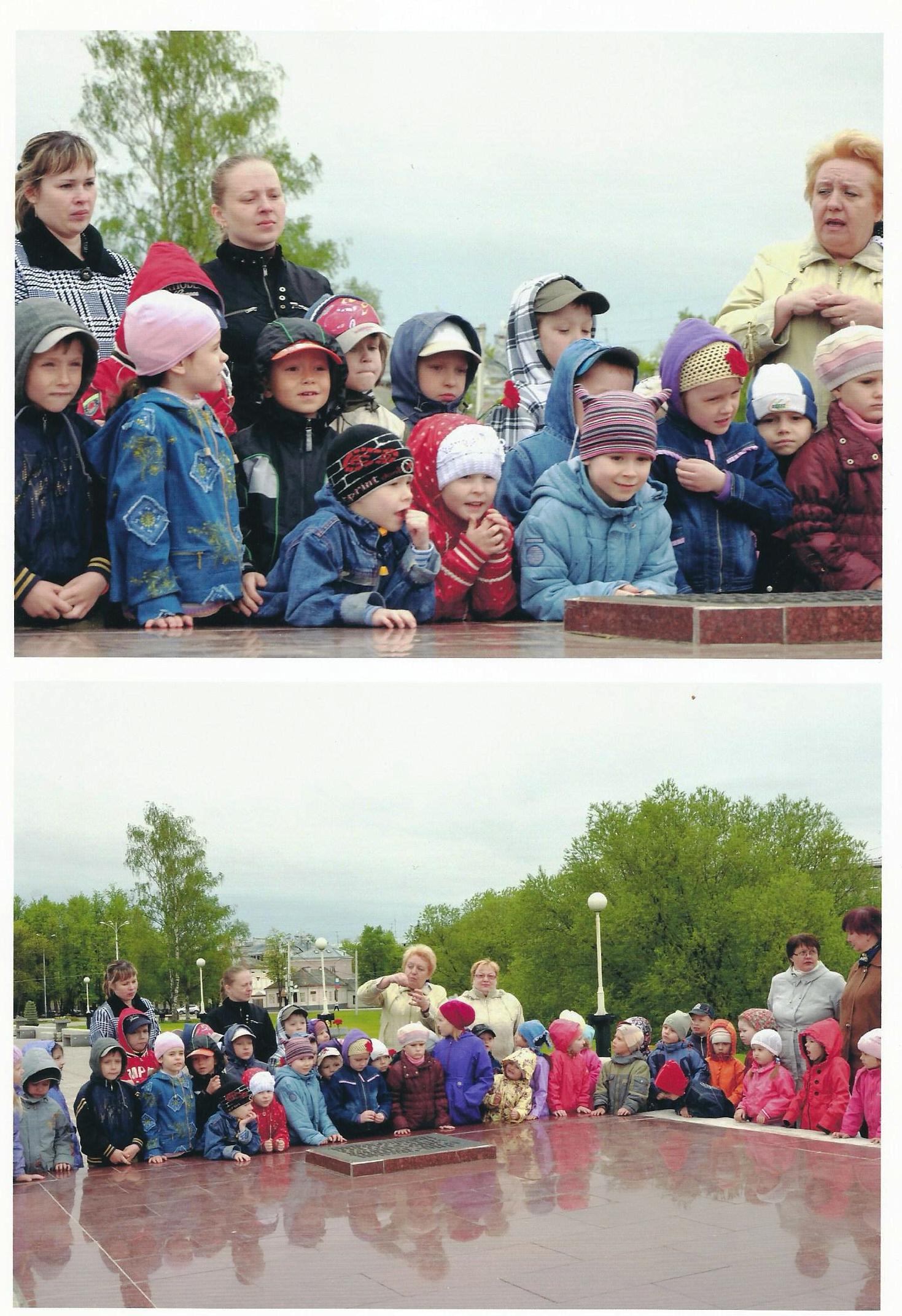 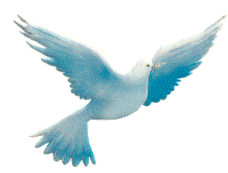 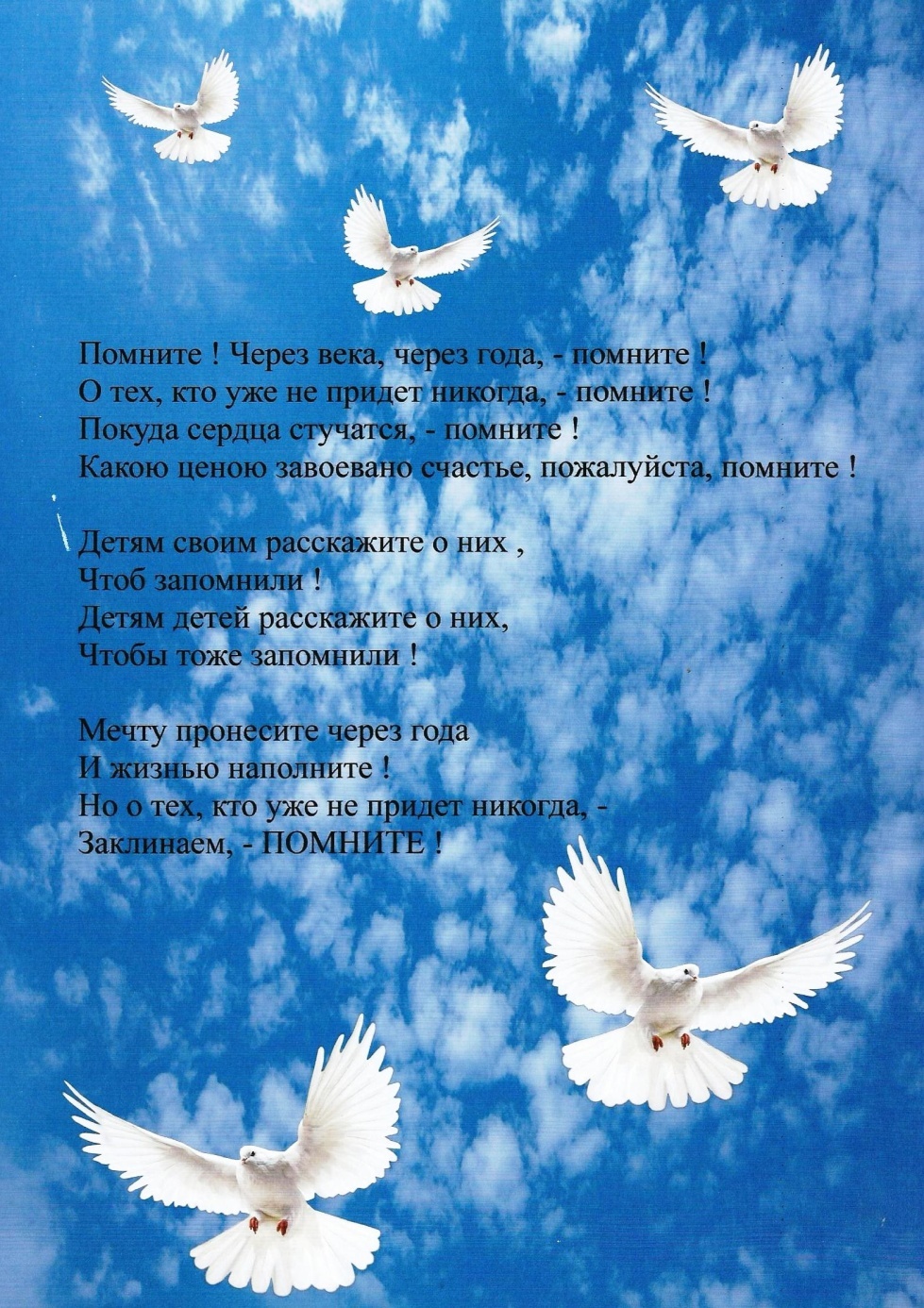 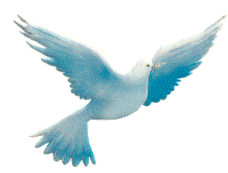 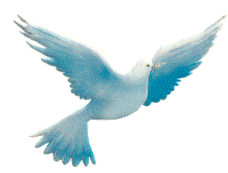 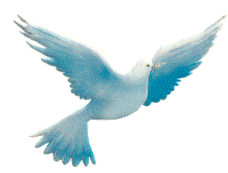 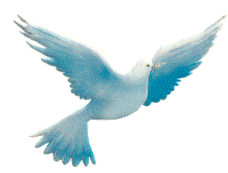 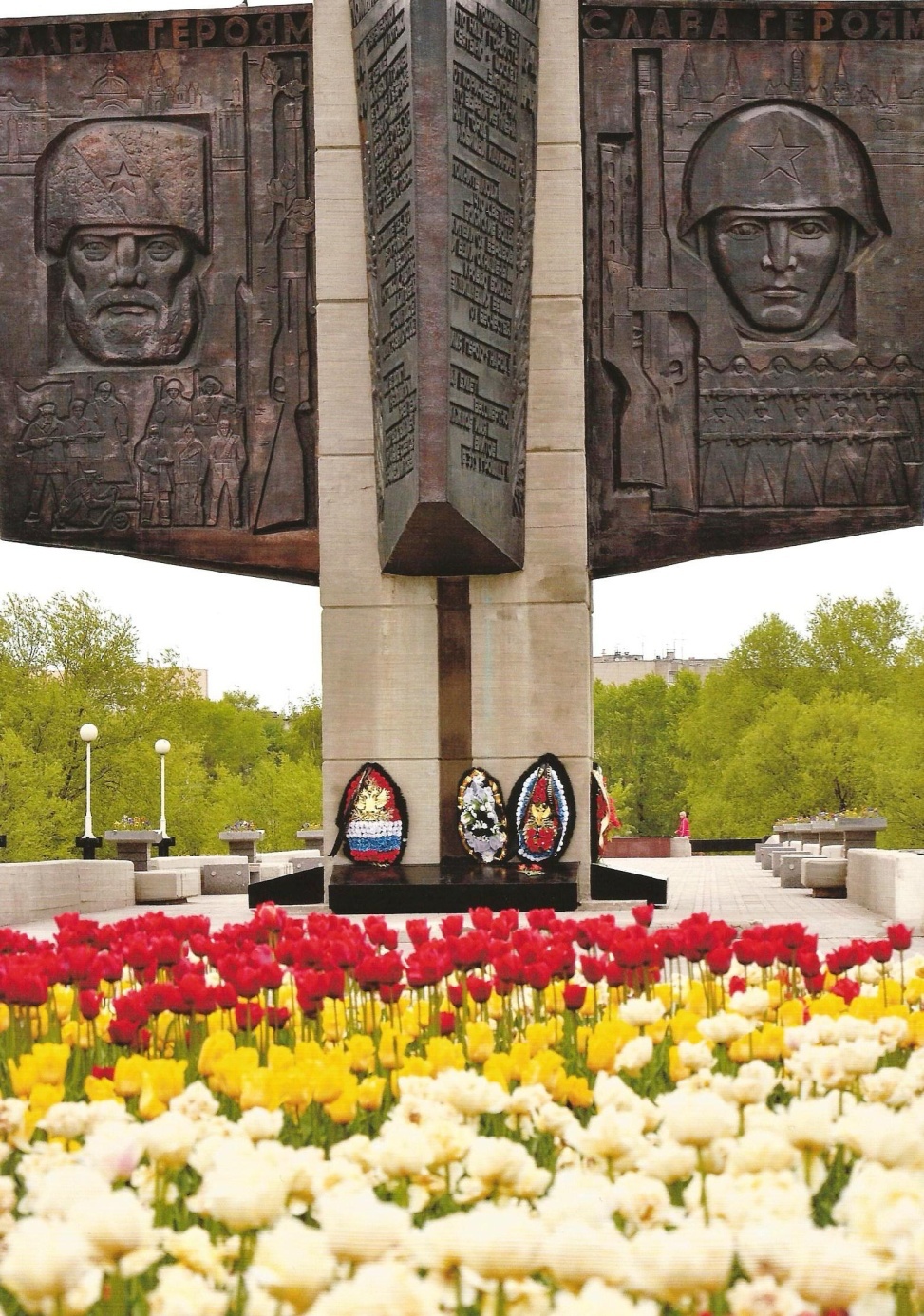 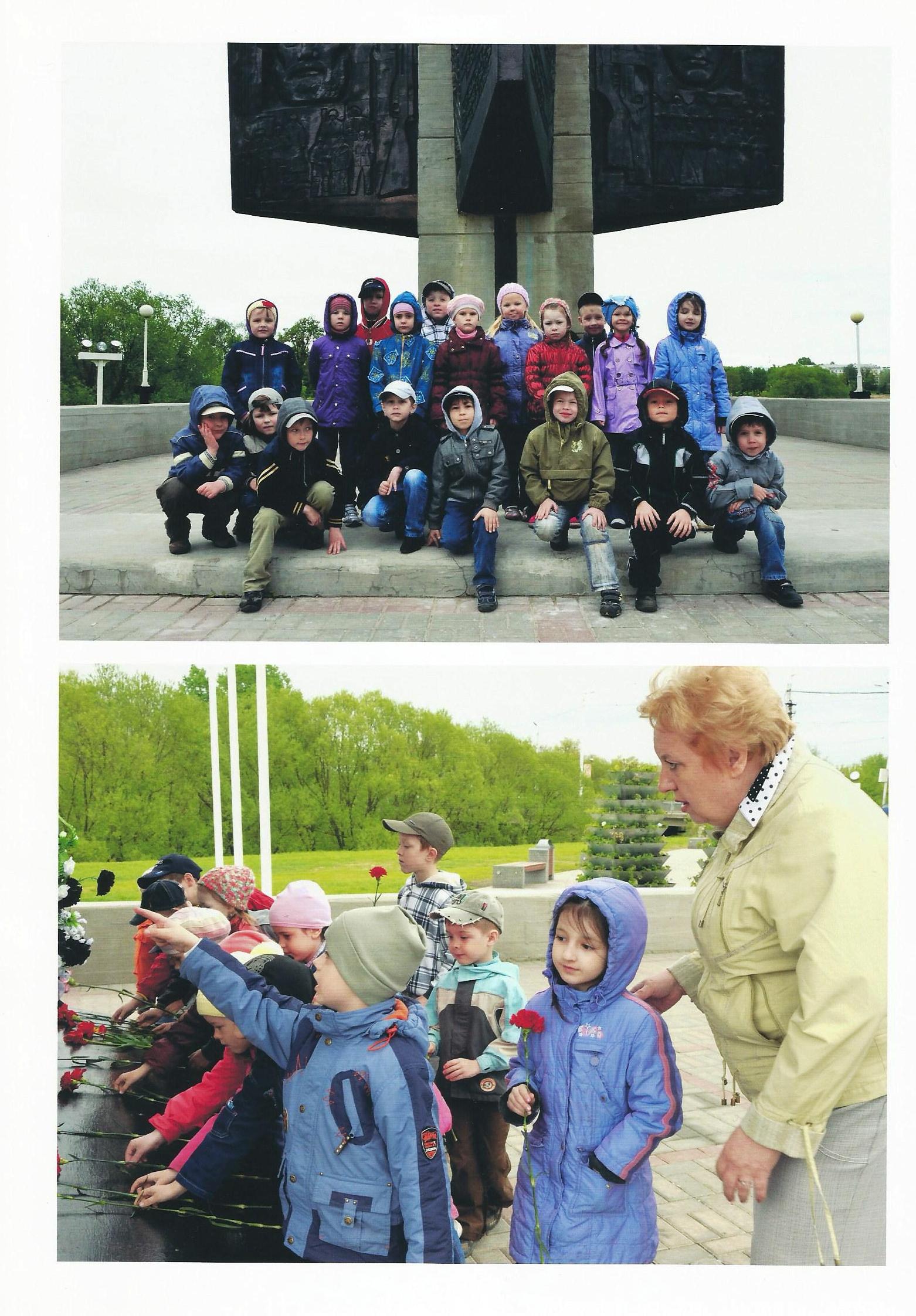 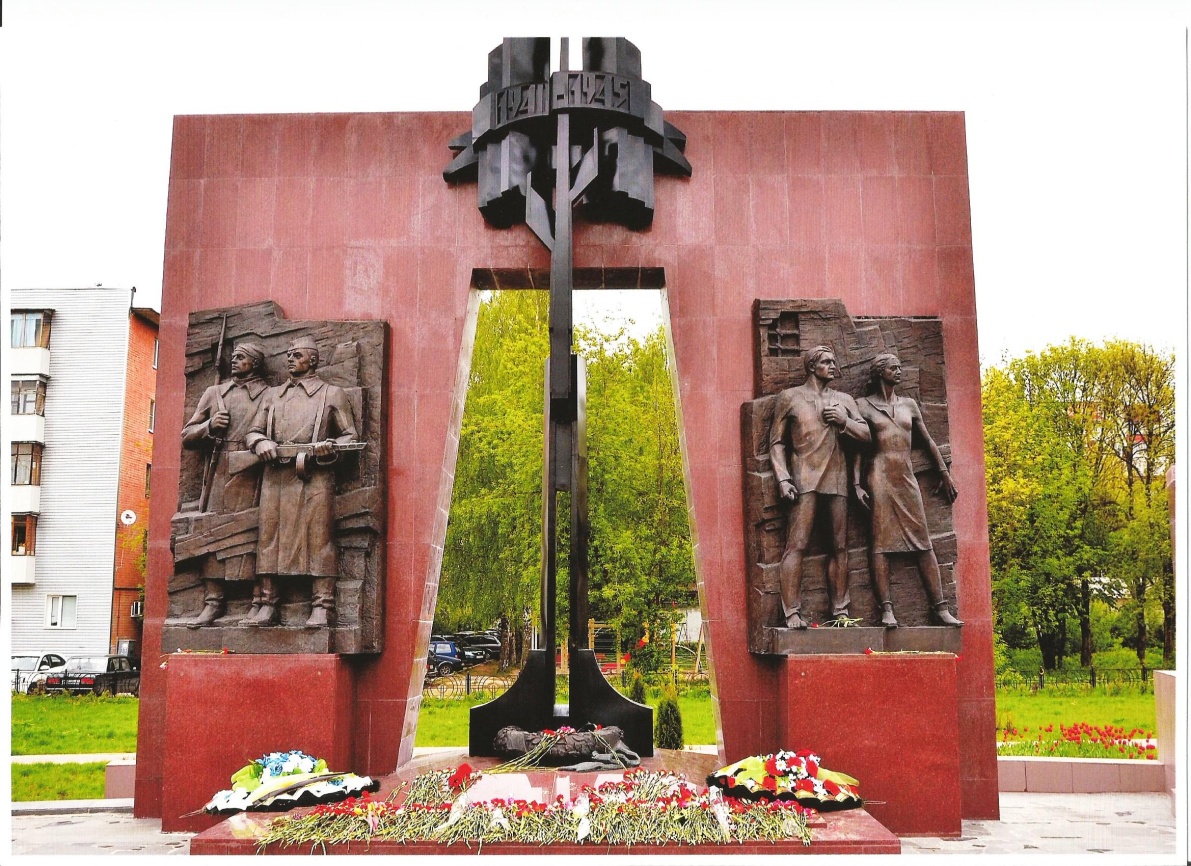 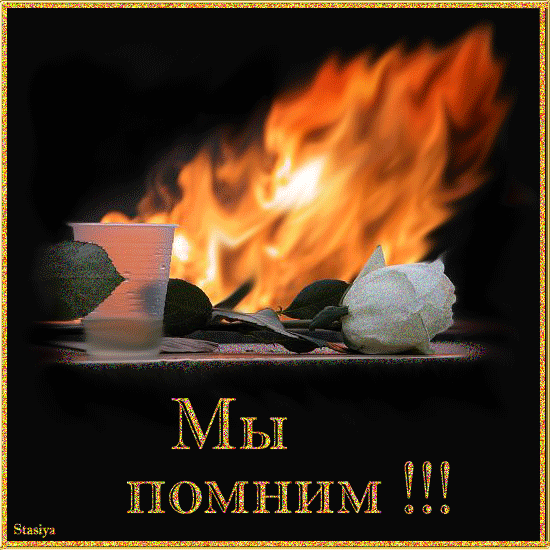 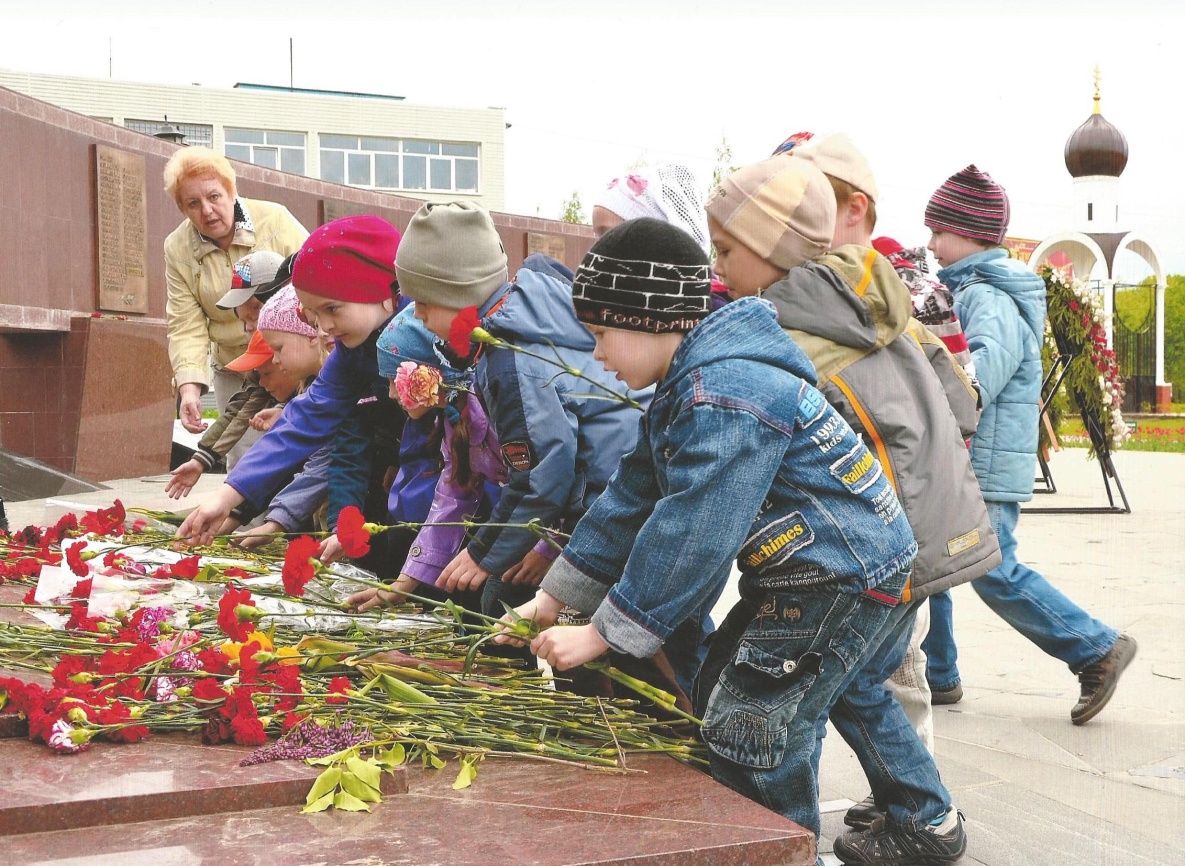 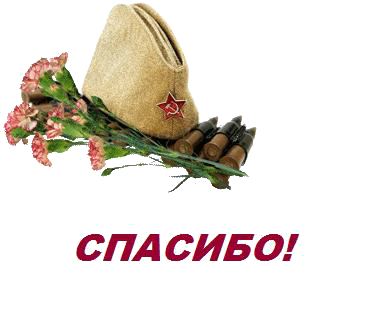 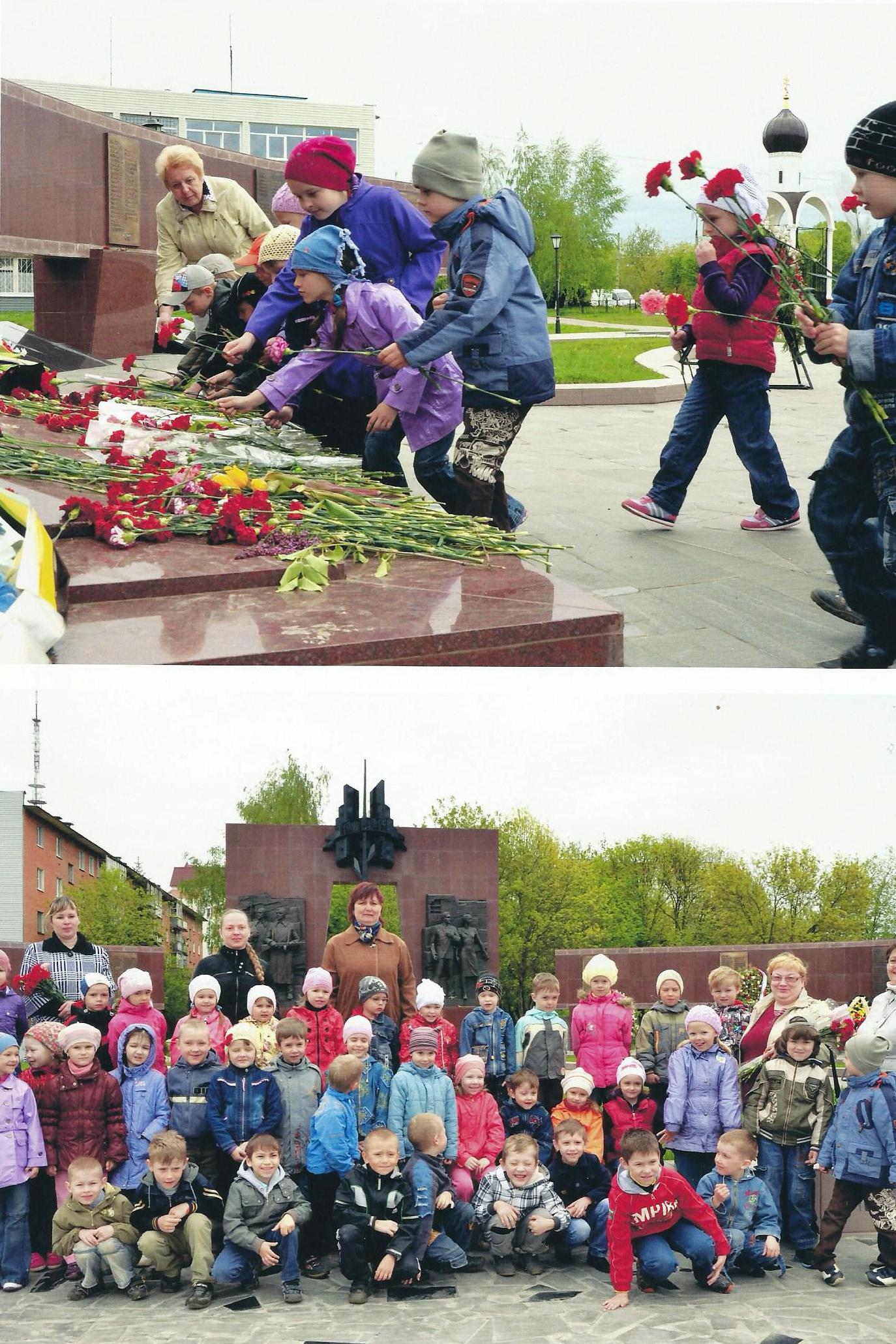 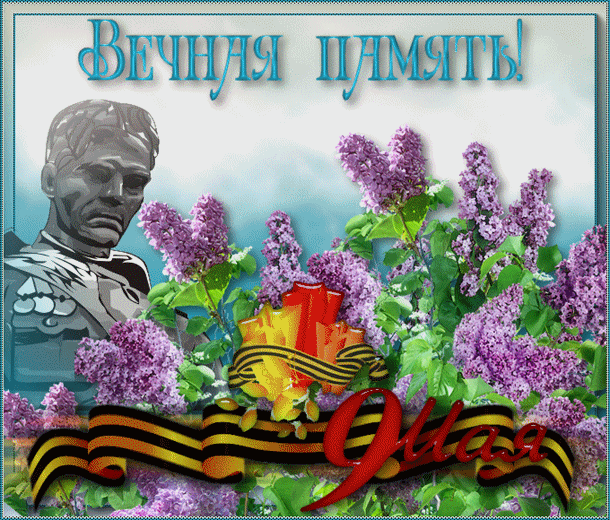 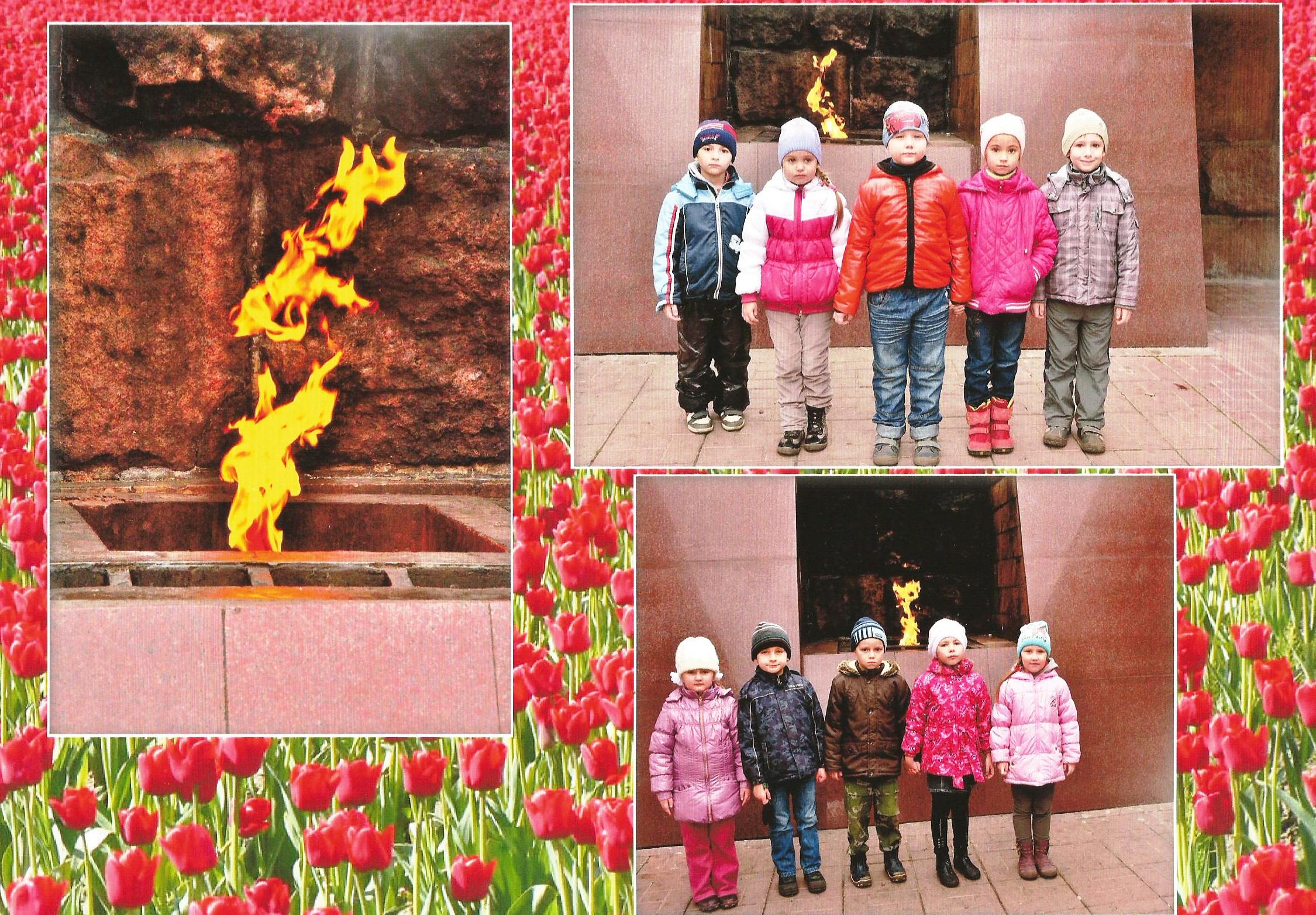 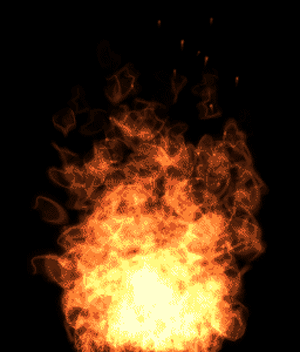 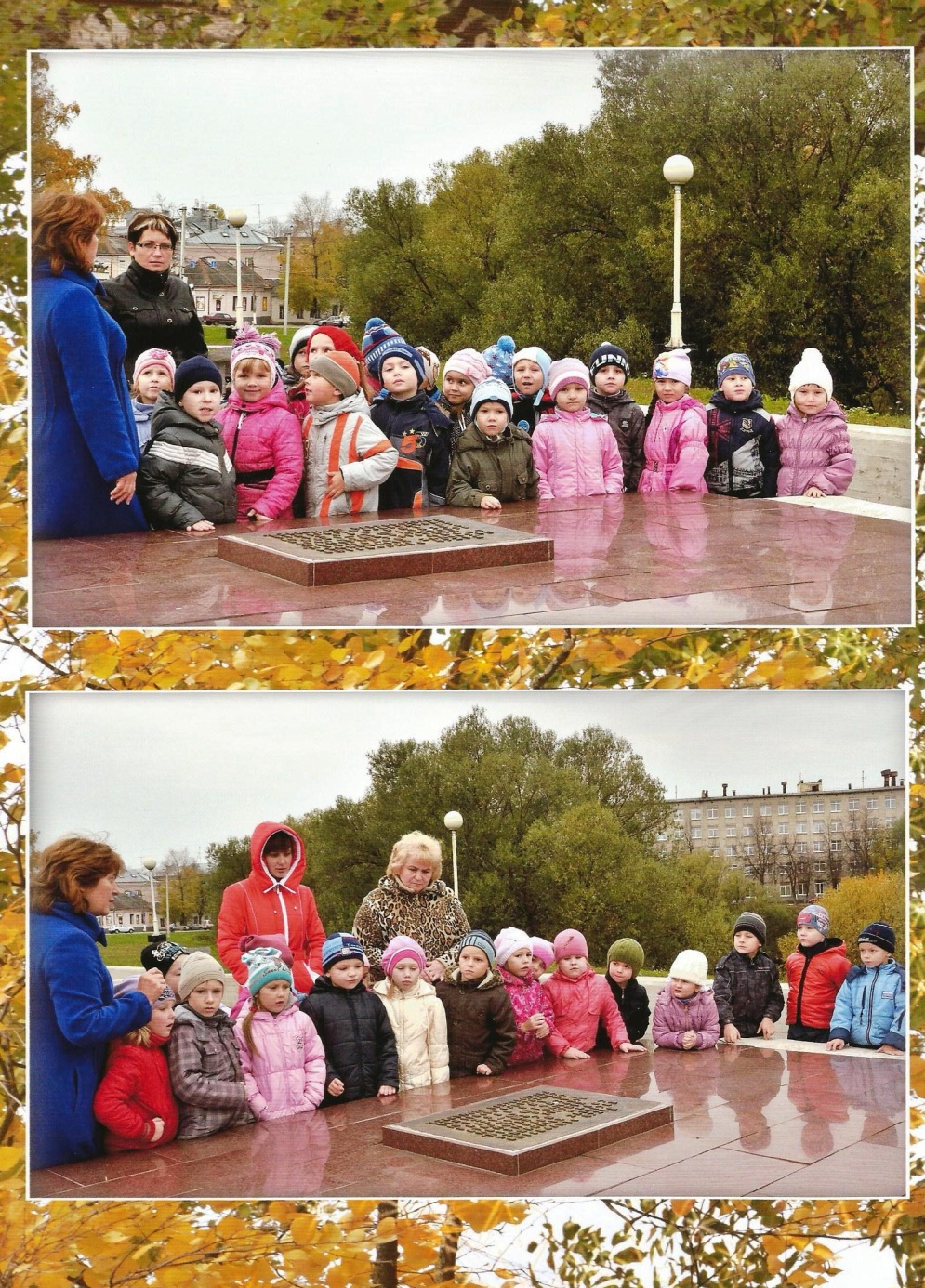 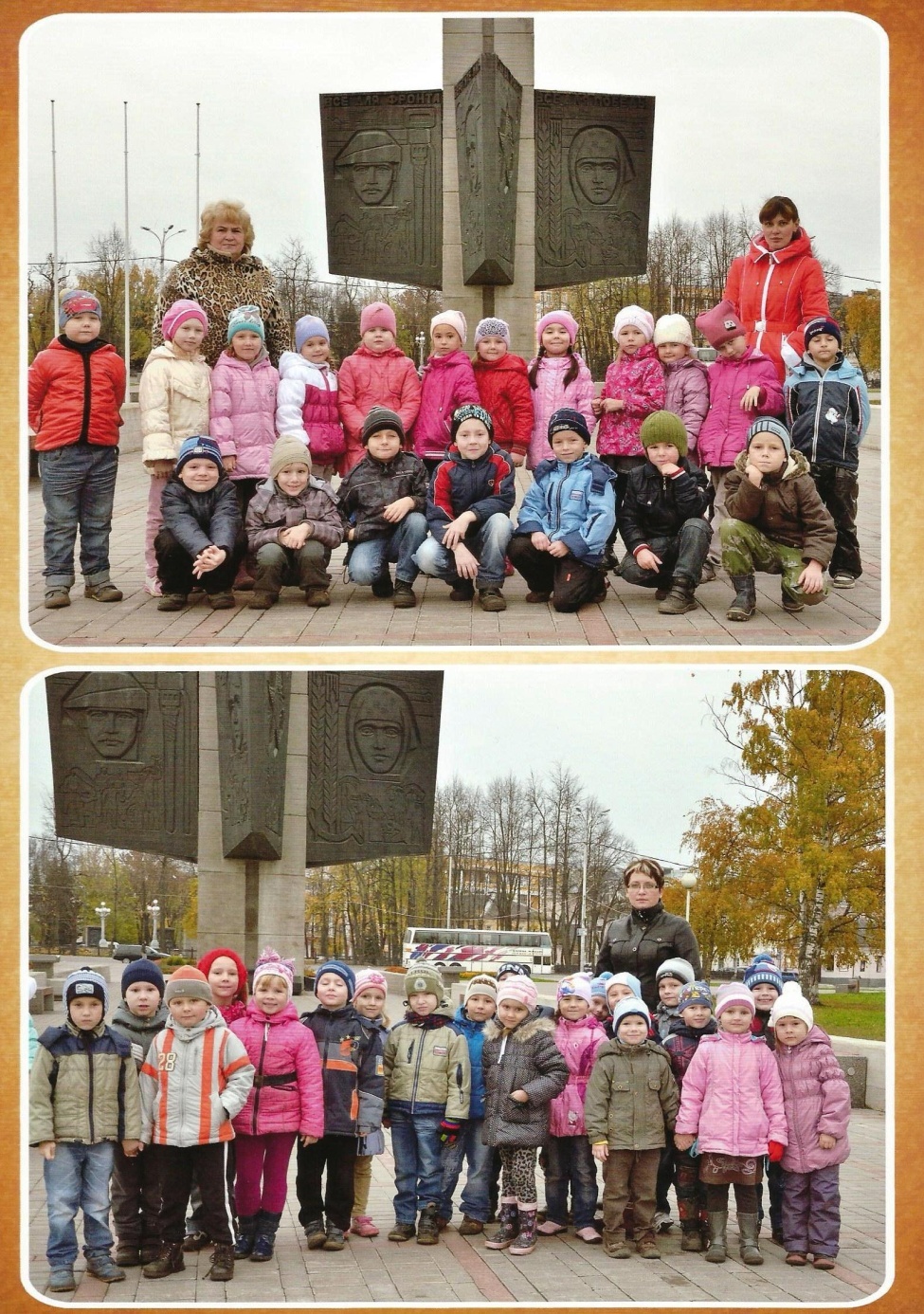 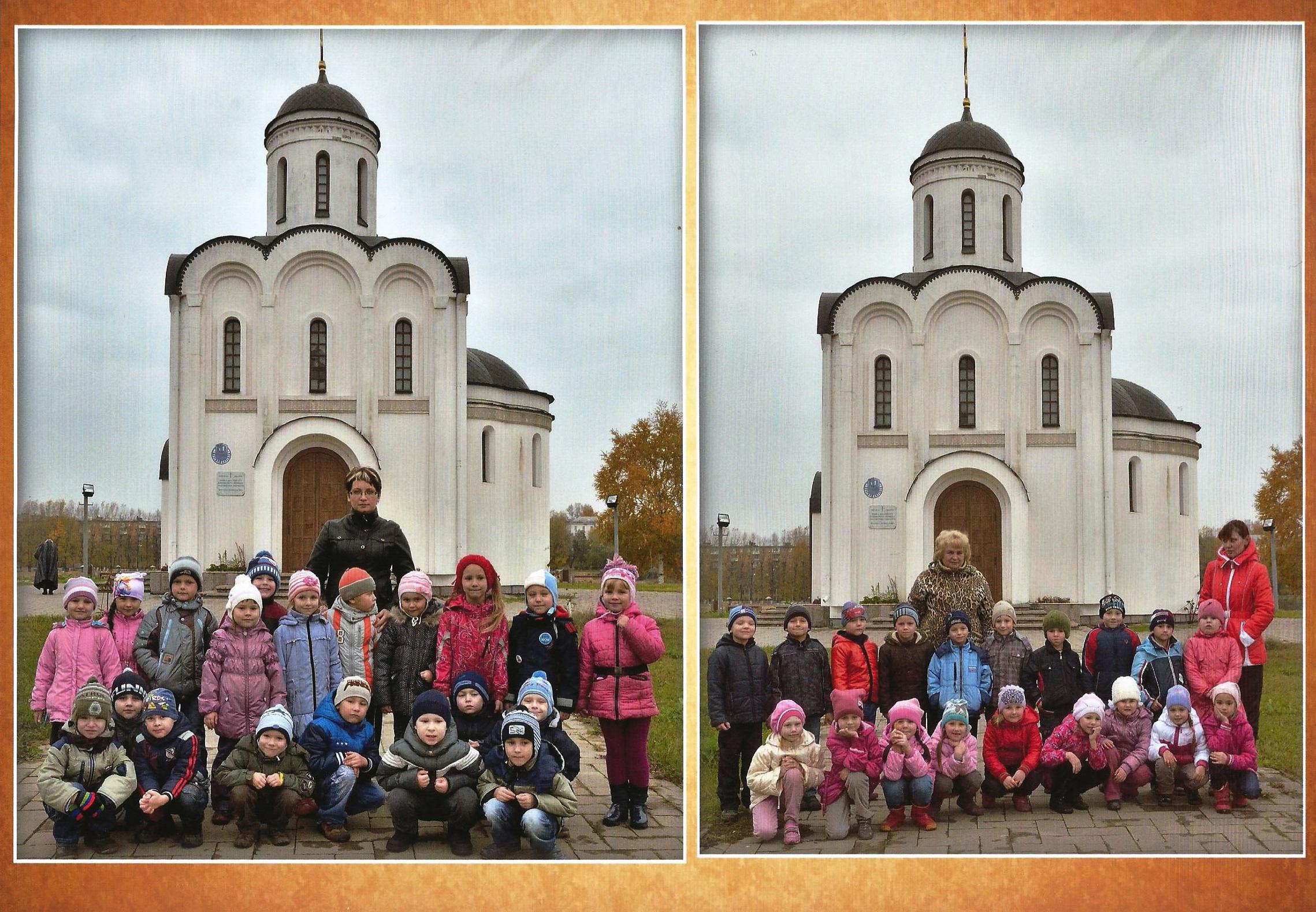 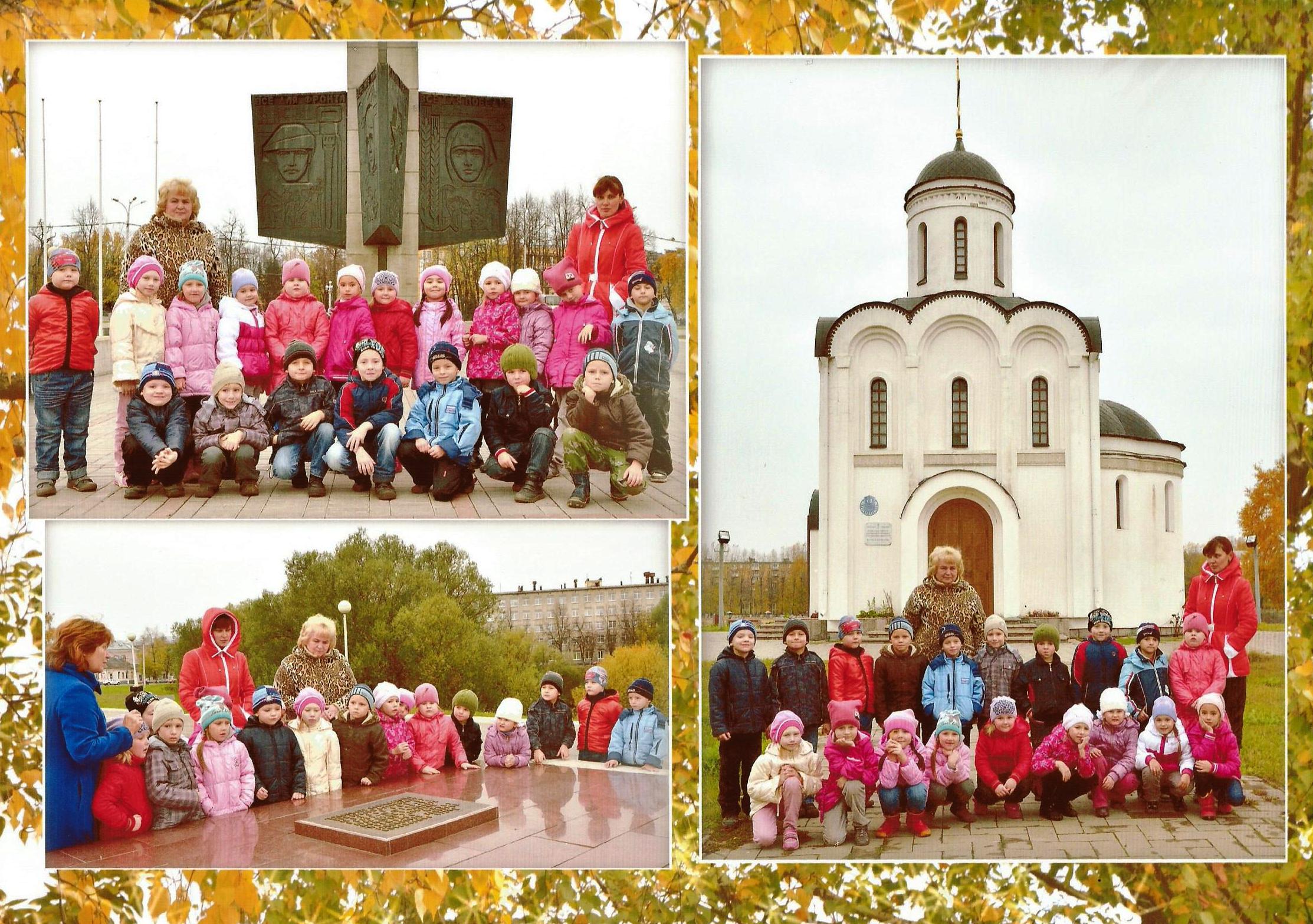 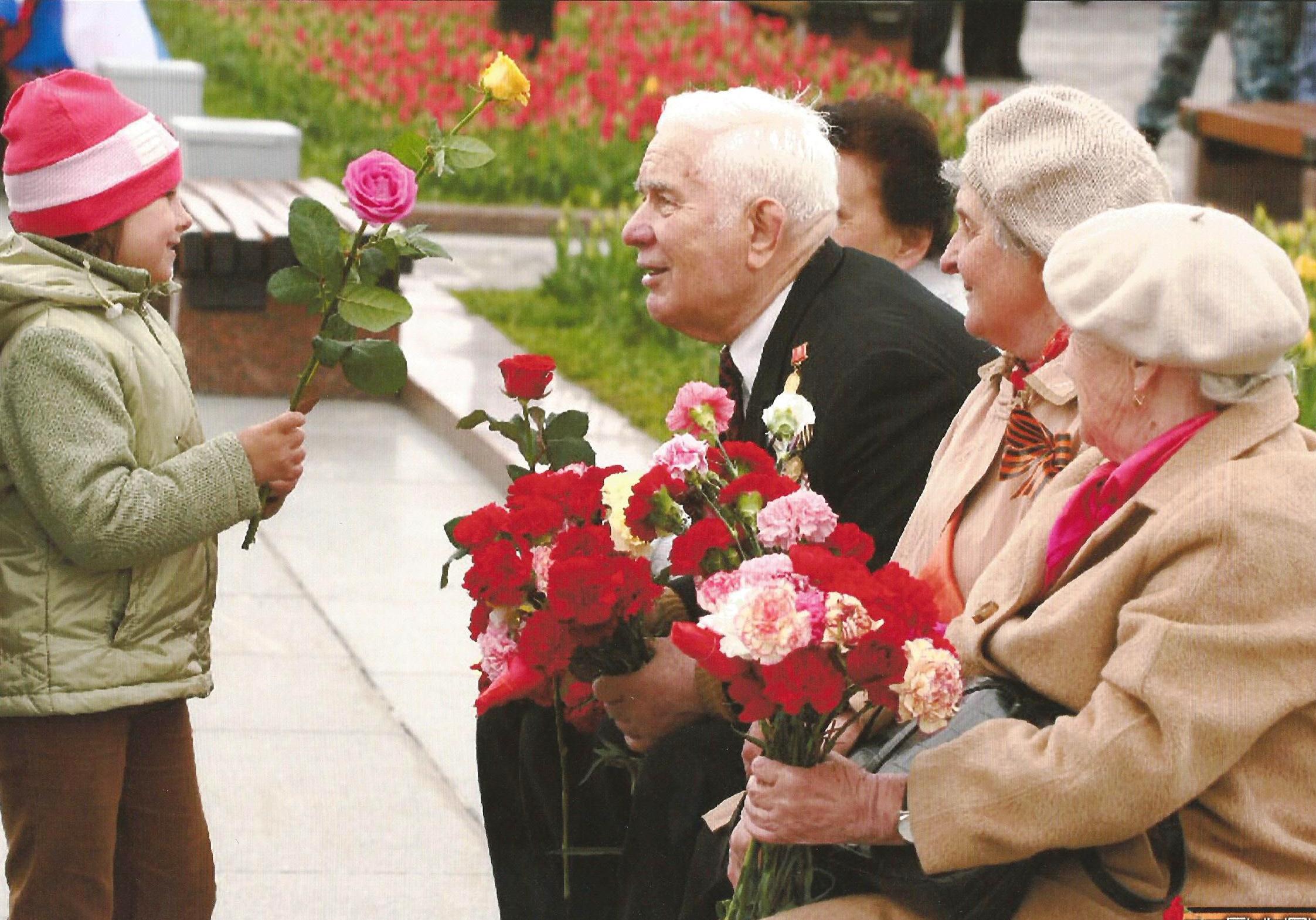 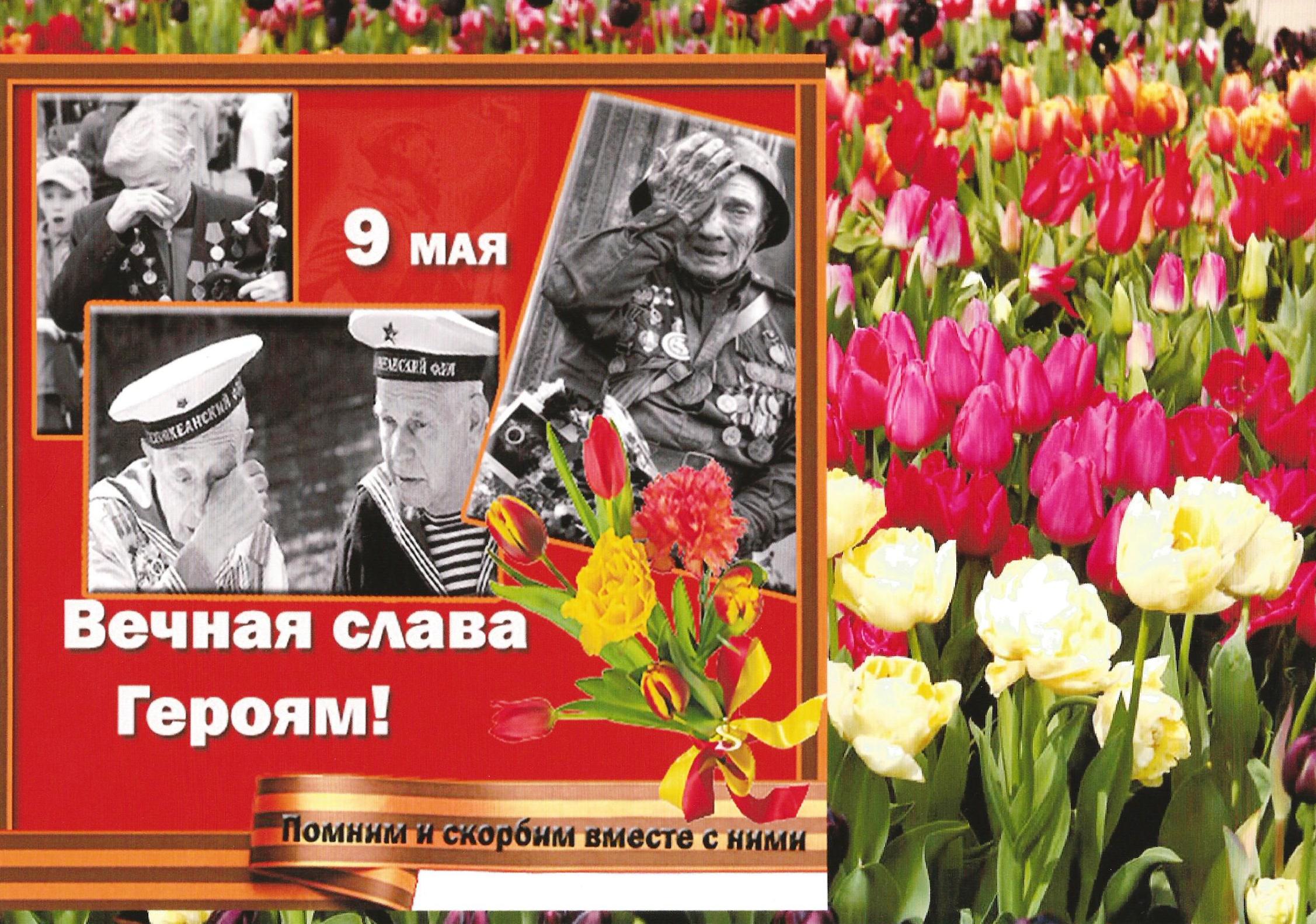